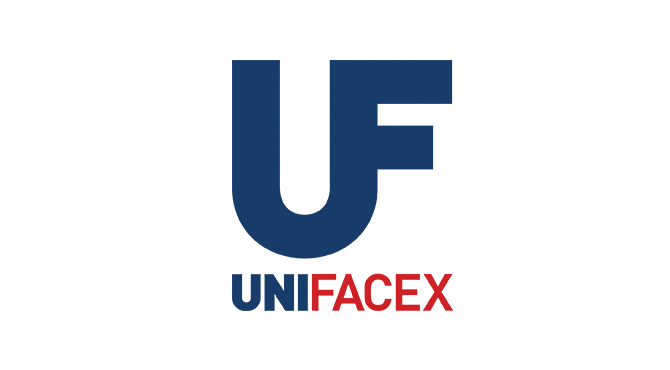 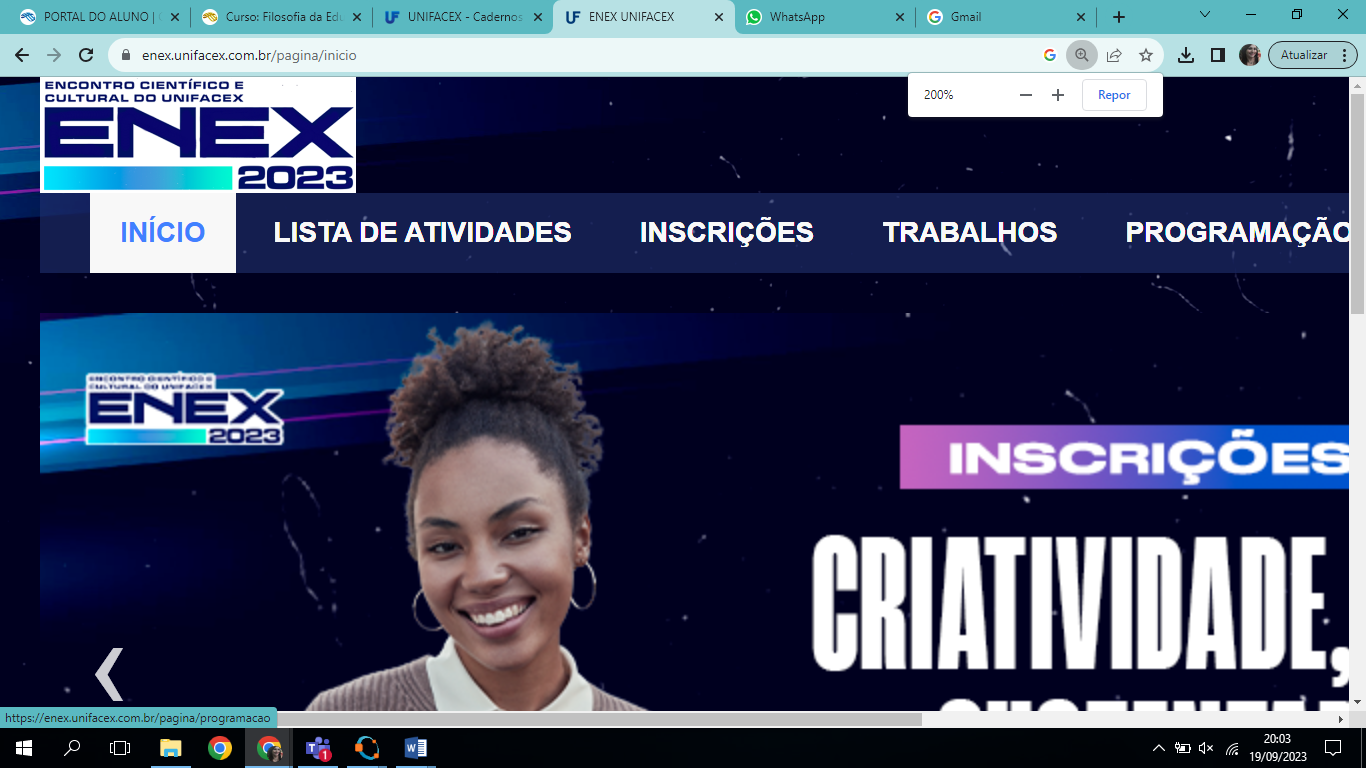 Título do trabalho

Nome dos autores







Data/Local
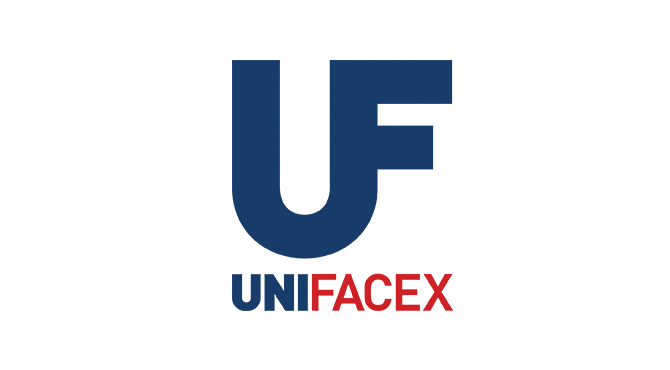 Introdução
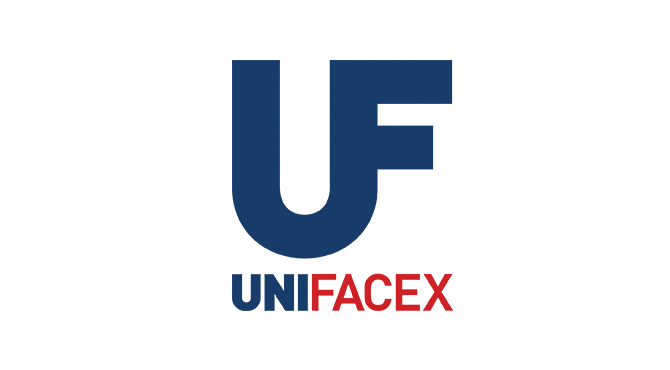 Objetivo
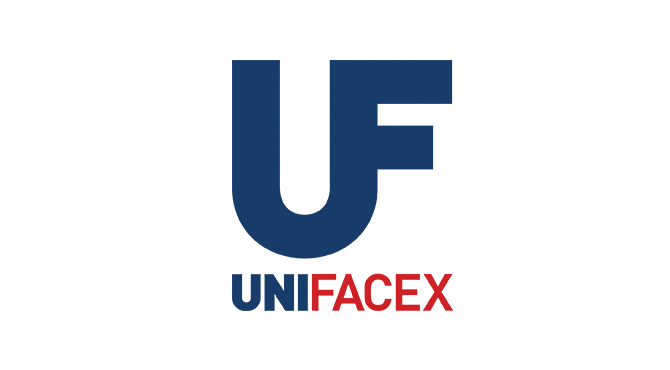 Metodologia
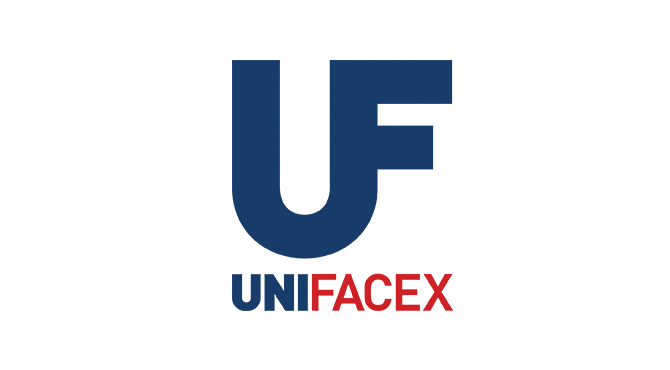 Resultados e discussão
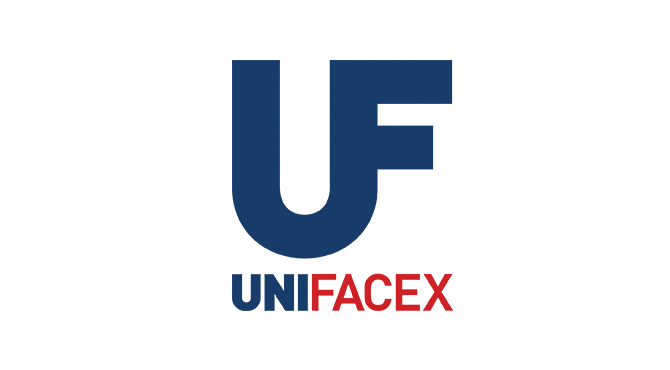 Conclusão
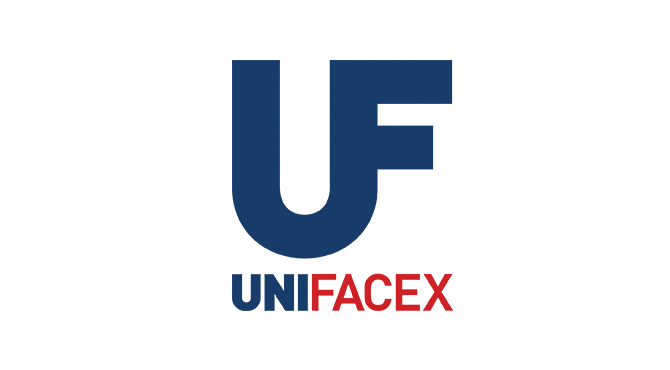 Referências